Groups Moving Westward
Oregon Territory
Coveted by British and Americans
Fur trade
“54 40 or Fight!” This was the Northern border Americans wanted to establish with Britain/Canada in Oregon
Settled by fur trappers

http://www.history.com/shows/mankind-the-story-of-all-of-us/videos/fur-trade
Donner Party
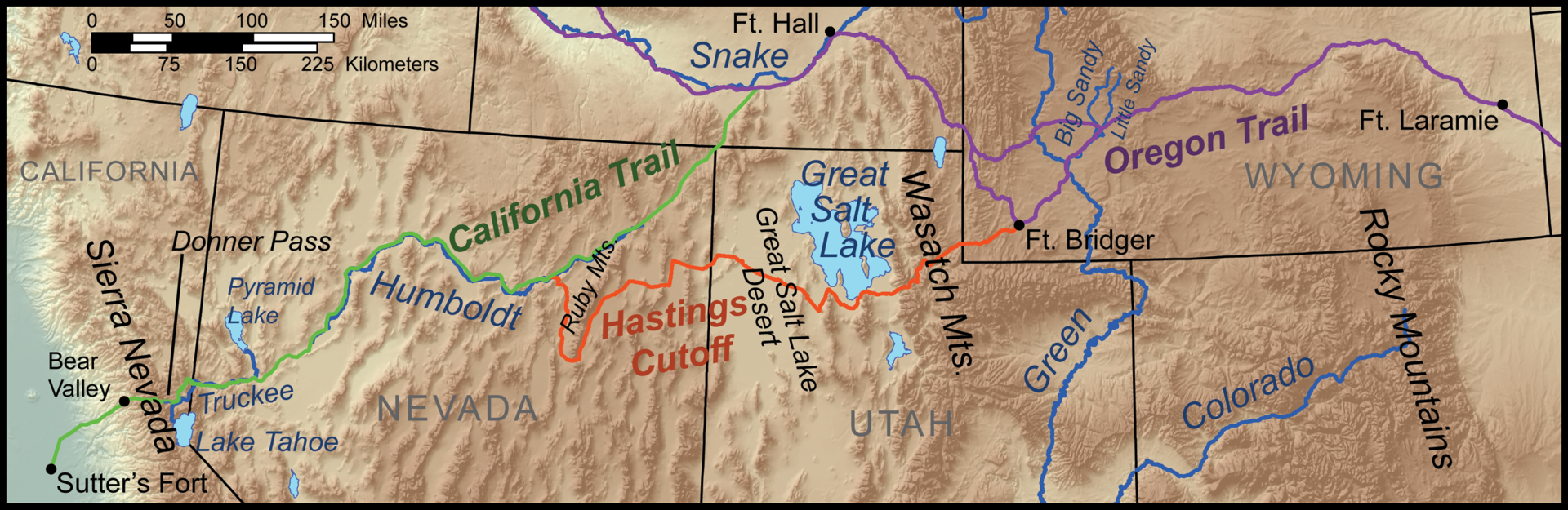 Wagon train seeking settlement in California
Wanted to cross the mountains before the first snows
Took a shortcut known as Hastings Cutoff
Group got lost and added several weeks to journey
Stuck in Sierra Nevada Mountain Pass and endured significant hardships
Irish Immigrants
Irish potato famine in mid 1800’s
1 million more people died during the potato famine than in a non-famine year
Ireland still has not reached their per-famine population numbers (as of 2012)
3.5 million Irish left Ireland
Many went to the United States
Many found work on the Transcontinental Railroad which pushed for more westward movement
Forty-Niners
People who moved to California as part of the “Gold Rush”
80,000 in one year
Mostly young, unmarried men
Most 49ers never found riches

http://www.history.com/topics/gold-rush-of-1849
Effective Advertisements